Leland Street 60” Large Valve Vault Replacement
Contract No. BT7168A21
January 26, 2023, 6:30 PM
Virtual Meeting via MS Teams
AGENDA
Introduction to Project Team and Presenters
WSSC Water Overview
Project Overview
Valve Vault Size and Location Selection
Traffic Control
Estimated Construction Schedule
What to Expect During Construction
Project Summary 
Questions & Answers
Project Team
Ling Li, P.E. - Project Manager301-206-8745, Ling.Li@wsscwater.com
TBD, Technical Contracts Supervisor (Construction) (report to Kevin Lethbridge, Construction Manager)
Mr. Brandon Stewart, Customer Advocate301-642-1712, brandon.stewart@wsscwater.com
 Wallace Montgomery & Associates, LLP, Engineering Design Consultants
 Construction Contractor – To Be Determined
Today’s Presenters
Ms. Ling Li, P.E. – WSSC Water Project Manager

 Mr. Kevin Lethbridge – WSSC Water Construction Manager

Mr. Thomas Johnson – WSSC Project Outreach Manager

 Mr. Thomas Crawley, P.E. – Wallace Montgomery Project Manager

 Mr. Thomas Denno, P.E. – Wallace Montgomery Project Engineer
WSSC Water Overview
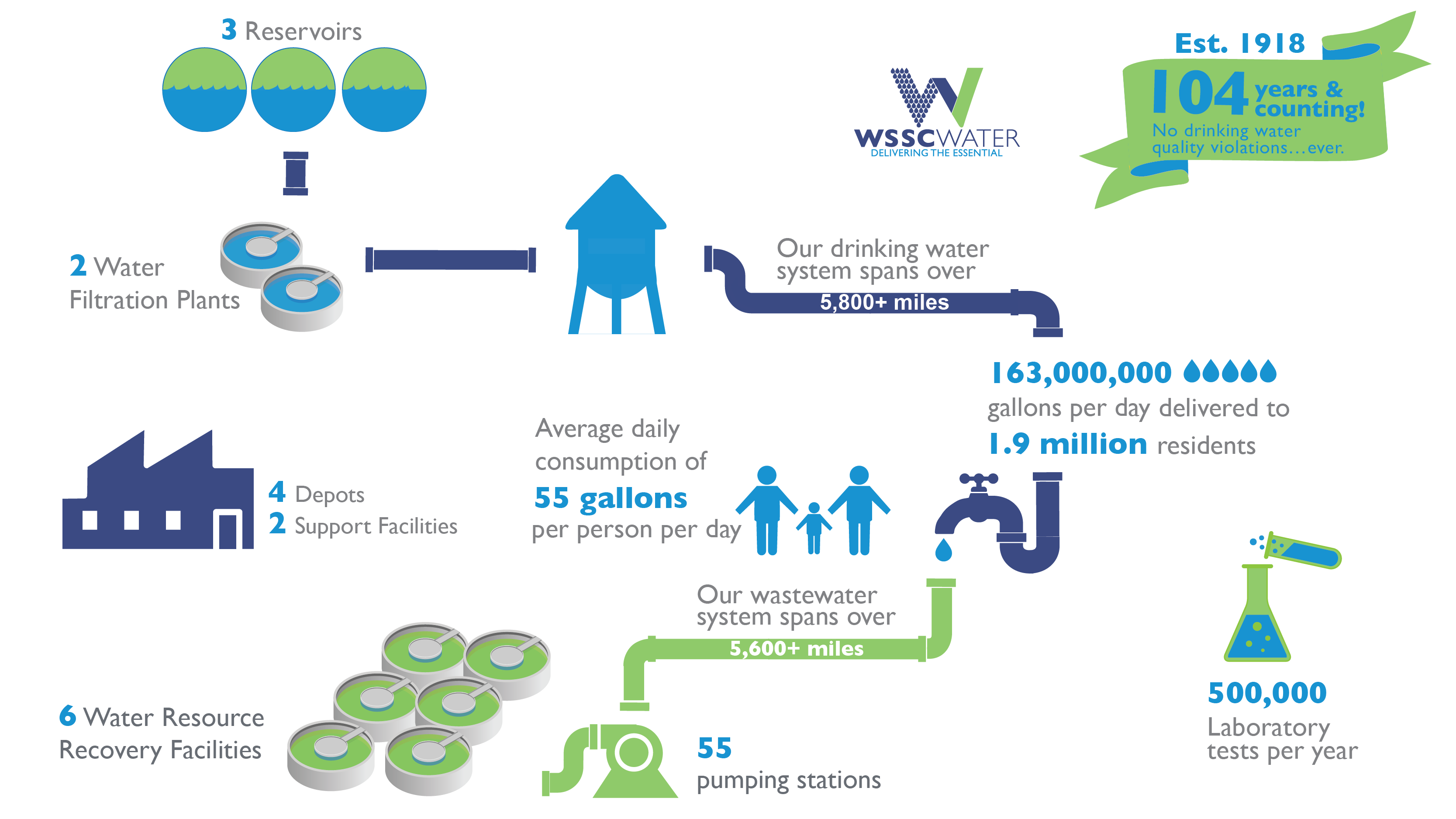 Project Overview
WSSC Water is strategically replacing and rehabilitating our aging infrastructure throughout our service area to enhance service, safety, and reliability for our customers. 
WSSC Water coordinates with local and state agencies, adjacent development and other adjacent utility owners for all planned work to avoid potential conflict and minimize disturbances to the neighborhood.
Project Goal: Replace 55-year-old inoperable 48” valve on 60” PCCP water transmission main.
The next working valves in each direction are over a mile away.
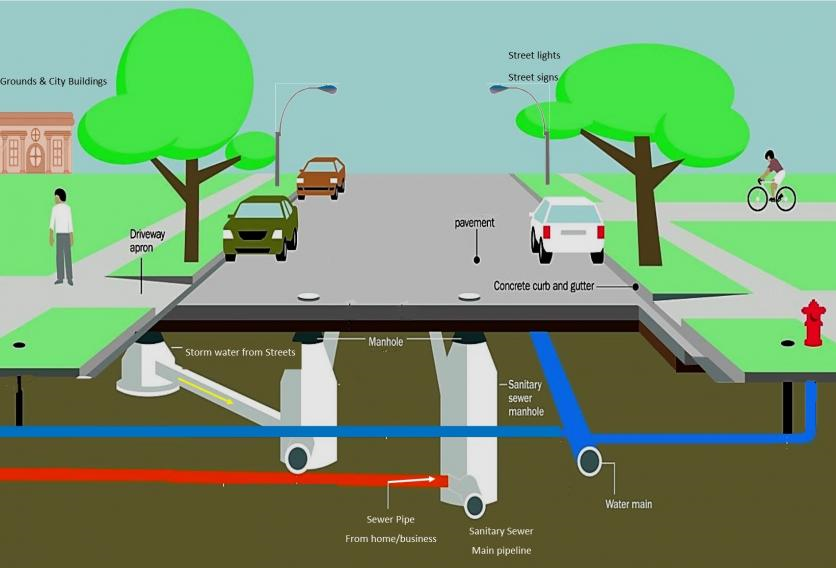 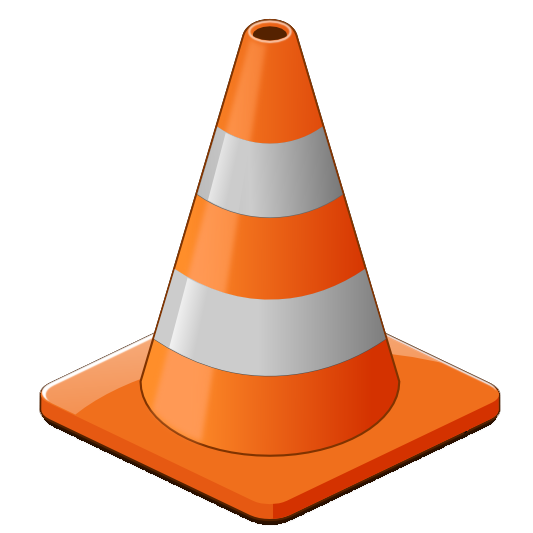 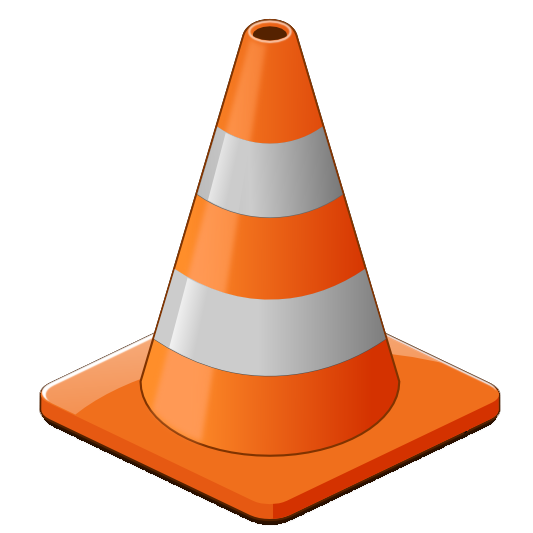 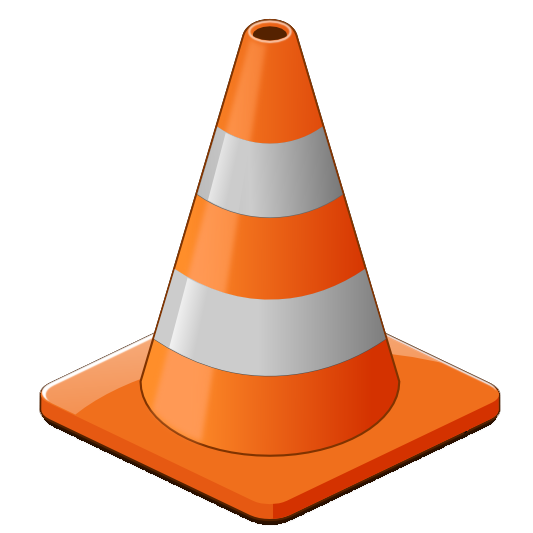 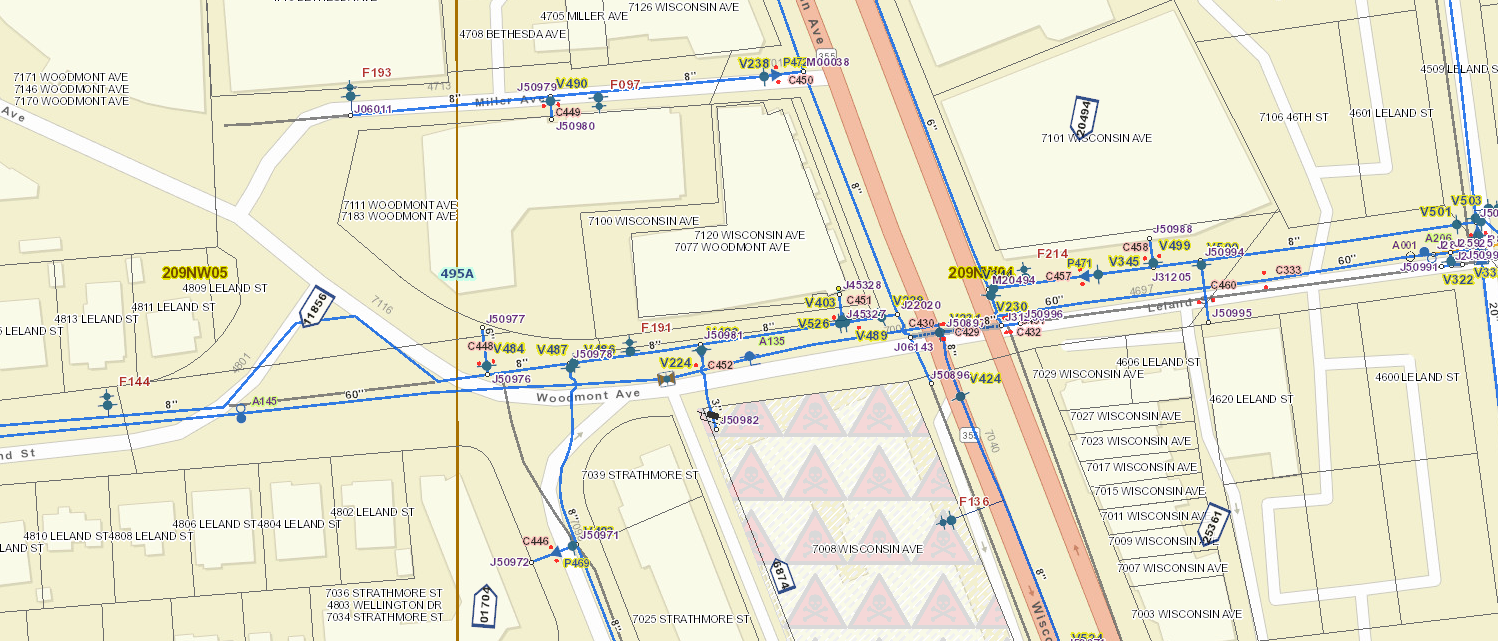 Gas main
Water Transmission Main
Overview, Cont’d.
PARKING GARAGE
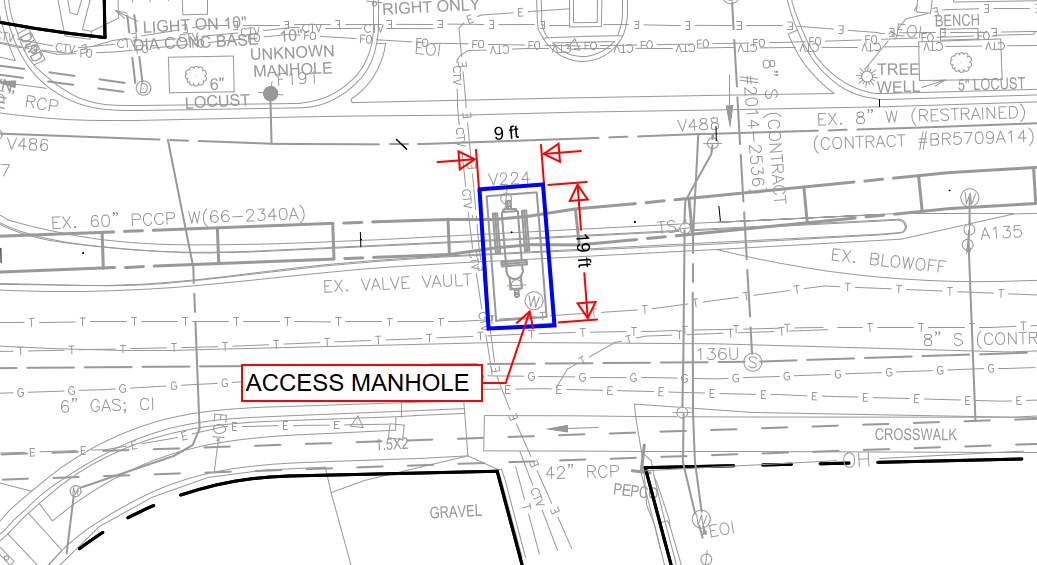 Existing Valve located below Woodmont Avenue in a concrete vault approx. 19’L x 9’ W x 10’ D

Vault is accessed via manhole in Eastbound Lane of Woodmont Ave

Existing valve and vault to be removed and replaced with new pipe section

Replacing the existing valve and pipe will increase system control of critical infrastructure and remove constriction from 48” valve
WOODMONT AVE
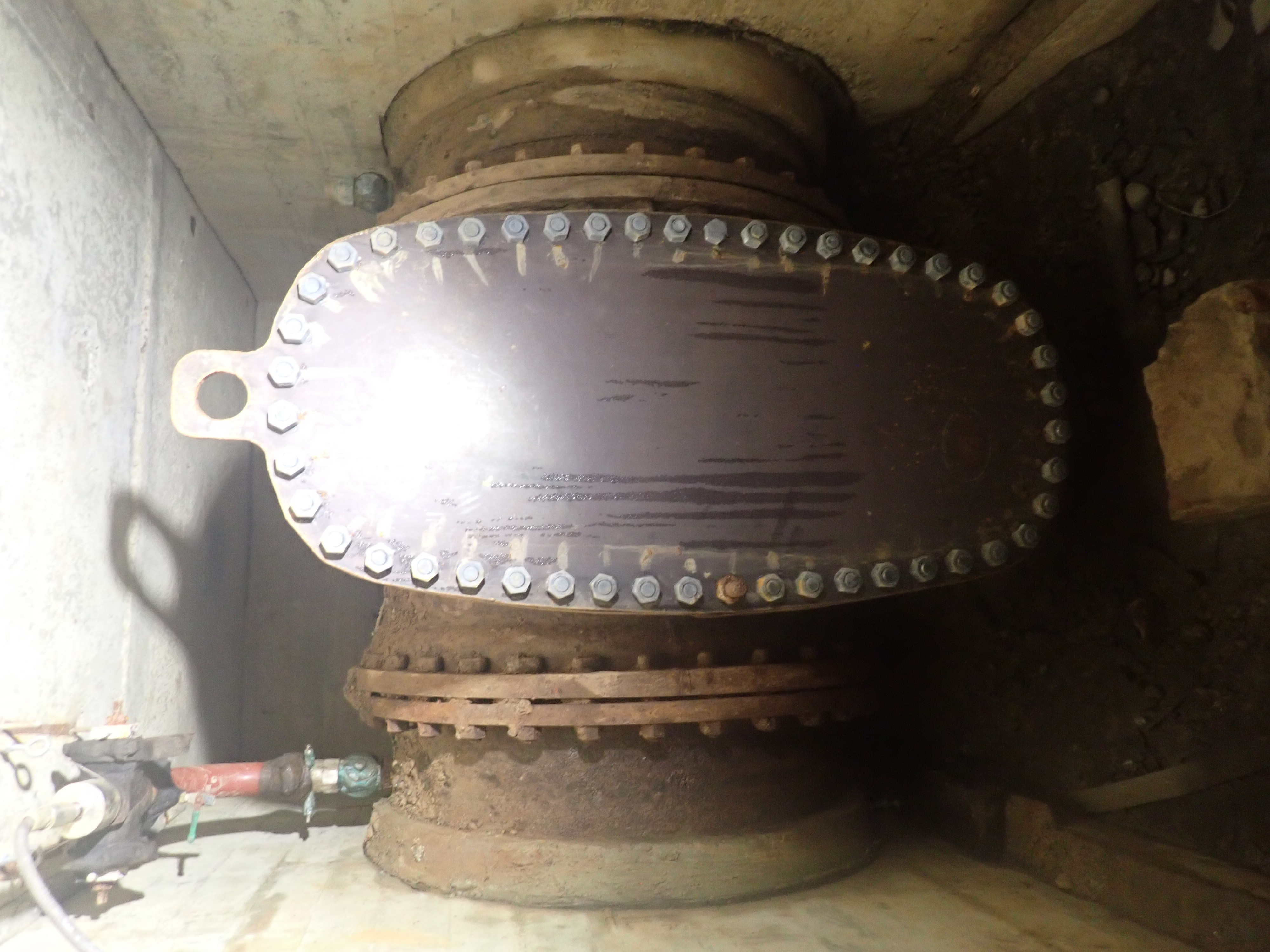 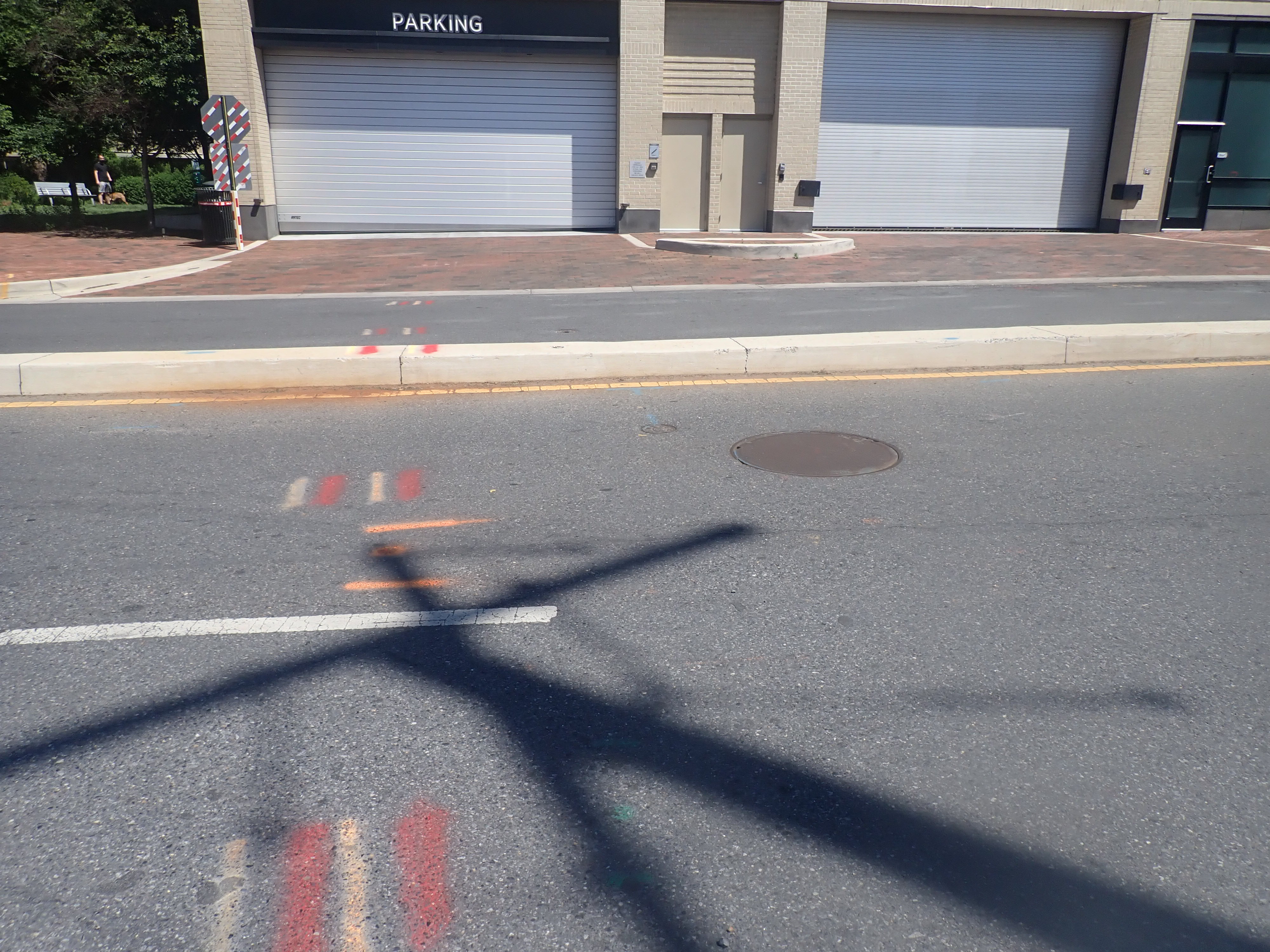 ACCESS MANHOLE
[Speaker Notes: Existing valve does not operate, and existing vault is too small to permit maintenance and replacement of valve components within existing structure.  The access lid is also within a travel lane of eastbound Woodmont Ave, making access more dangerous for WSSC maintenance personnel]
Location Options
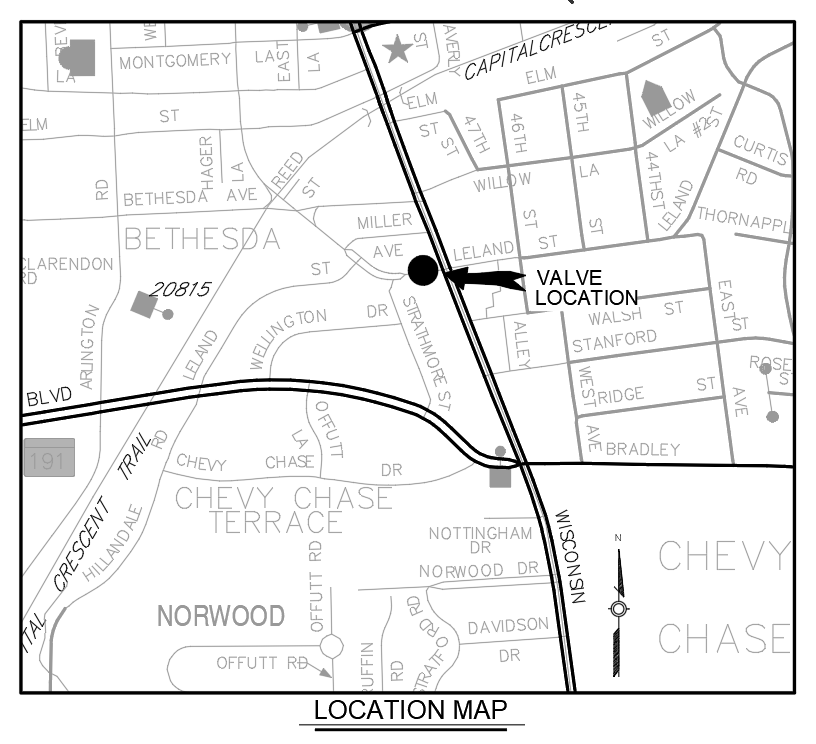 Valve is critical to control of water in WSSC’s system
Existing 48” valve, vault and segment of pipe will be replaced and new 60” valve, concrete vault and 60” pipe will be installed
Three options were considered for the location of the new vault
Option 1: Relocate to Pocket Park
Option 2: Relocate to Leland St
Option 3: Same Location
OPTION 3
OPTION 2
EX.
OPTION 1
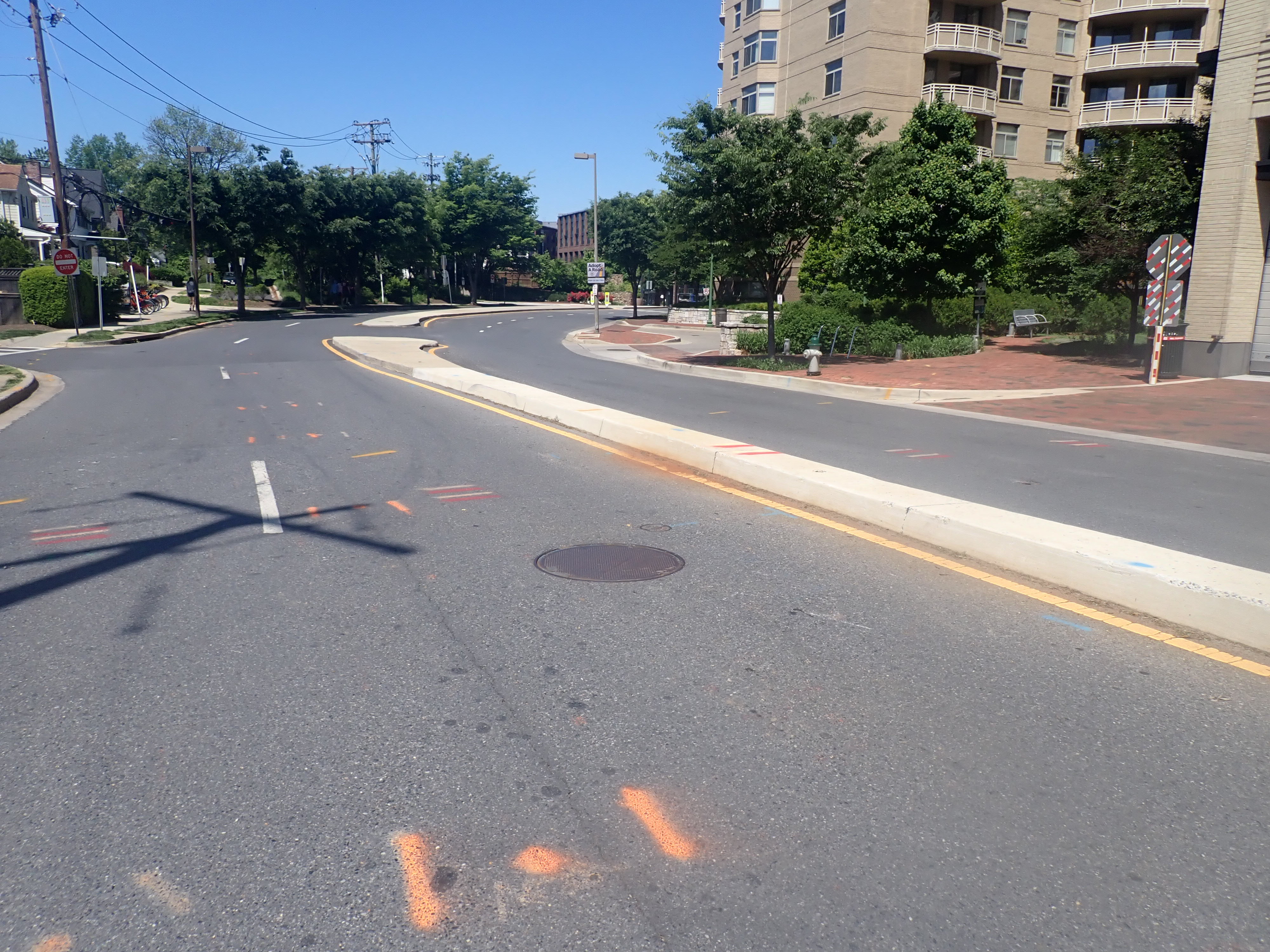 EX. VAULT LOCATION
Option 1 – Relocate to Pocket Park
Remove Existing Vault and replace section with new pipe.
Relocate new vault west to Eastham Park

Pros: 
Traffic Impacts Reduced
Vault Access Outside Roadway

Cons:
Adjacent Overhead Utilities
Crane Access
Impact to Adj. Houses
Tree Removal
Two Construction Sites
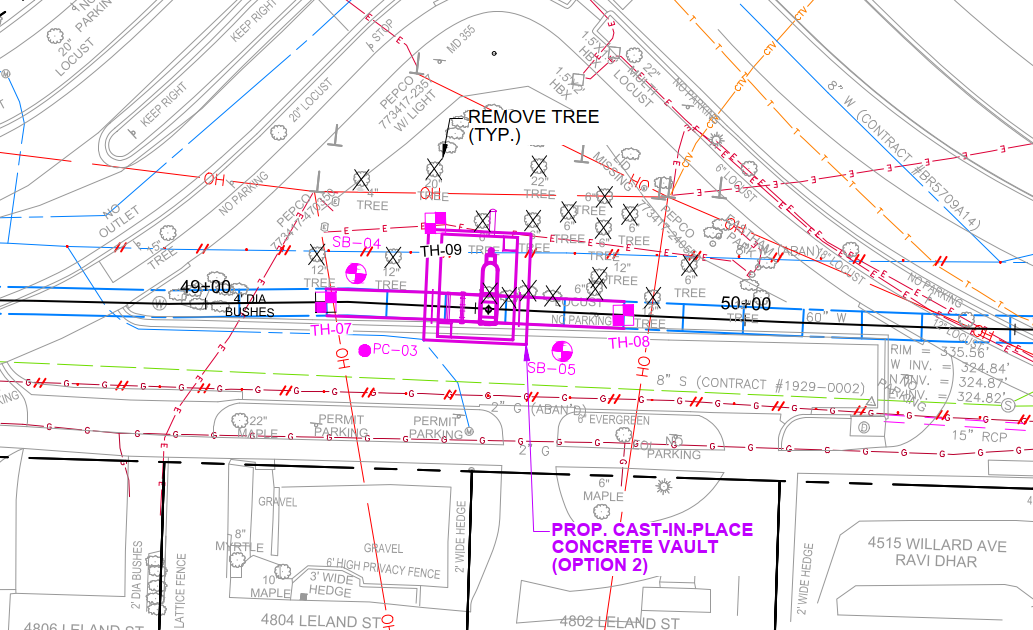 LELAND STREET
WOODMONT AVE
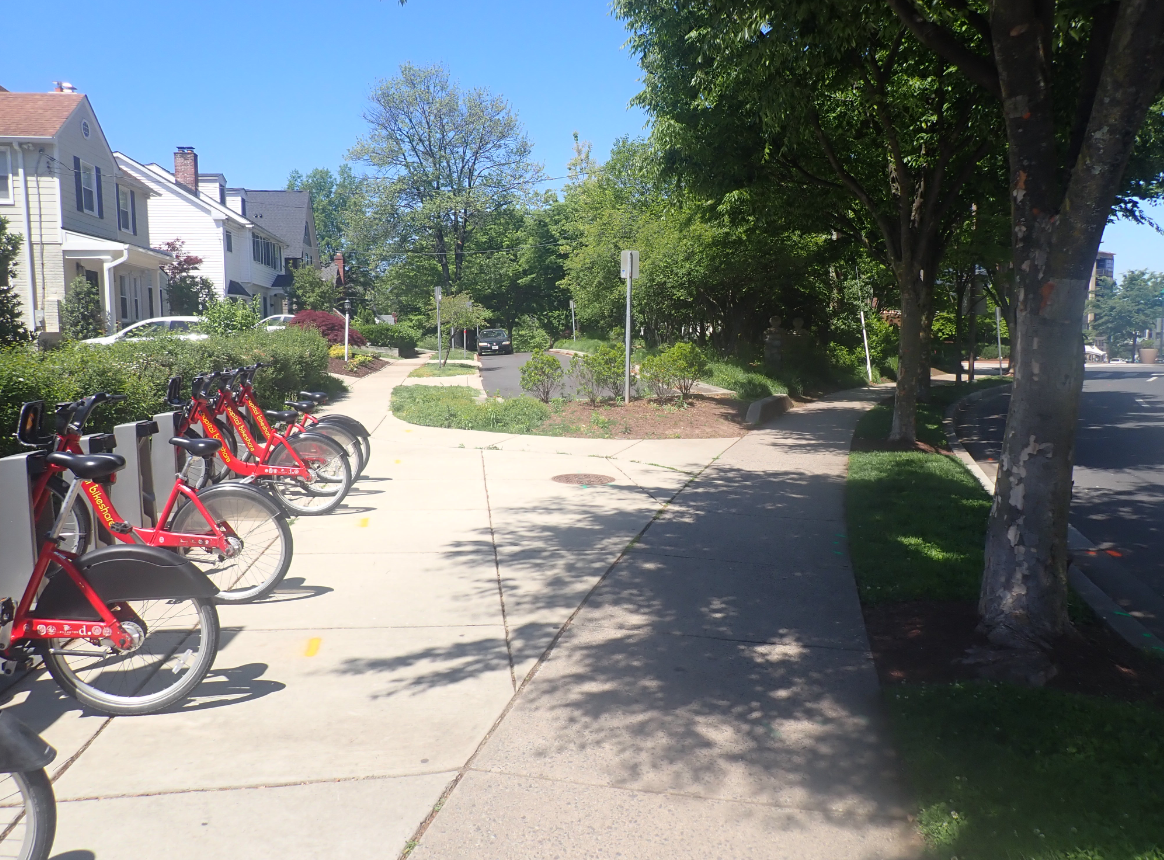 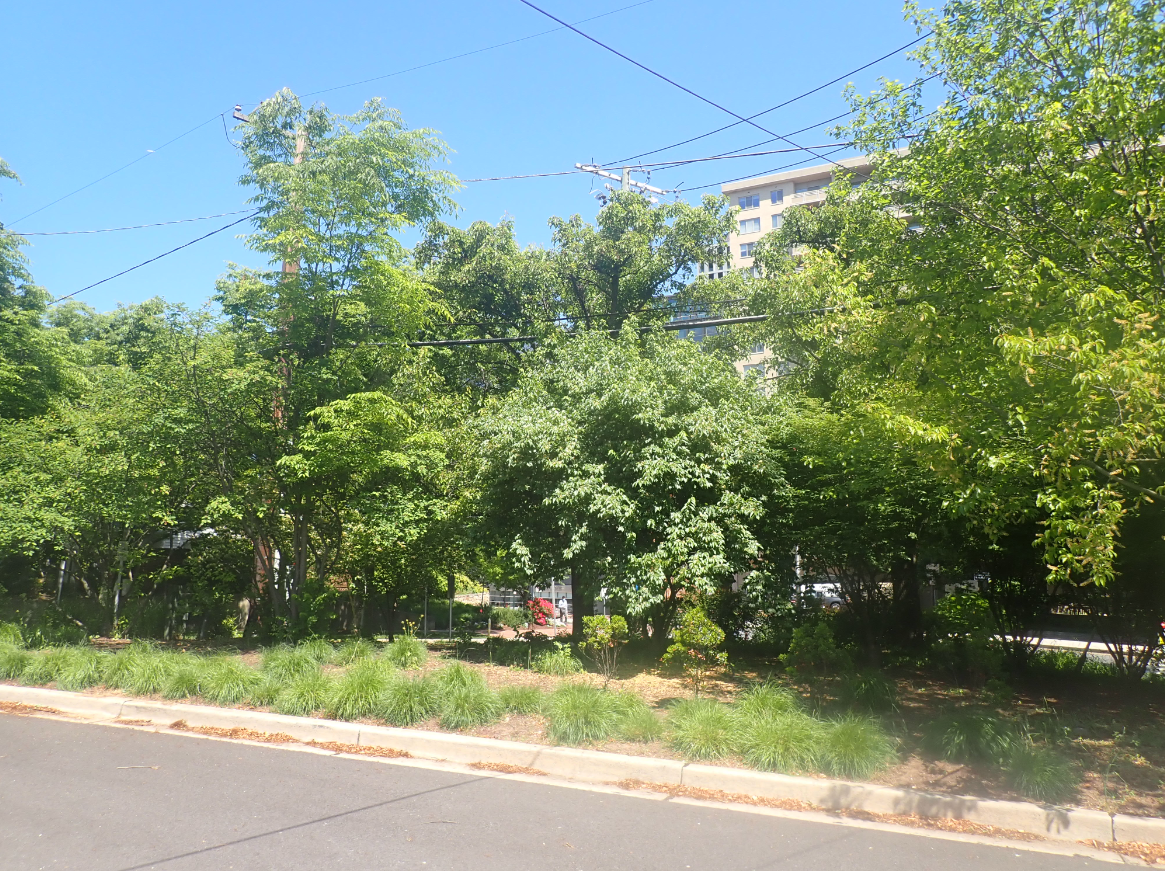 [Speaker Notes: Impacts: Restricted ingress/egress due to construction activities and footprint, heavy construction equipment and excavation within 50 feet of homes, removal of most trees and significant utility relocations needed for construction.  Utility relocation (OH electric and telephone) would extend construction duration/disturbance significantly, and the existing valve on Woodmont Ave would still need to be removed and replaced with new piping – two separate construction sites.]
Option 2 – Relocate to Leland Street
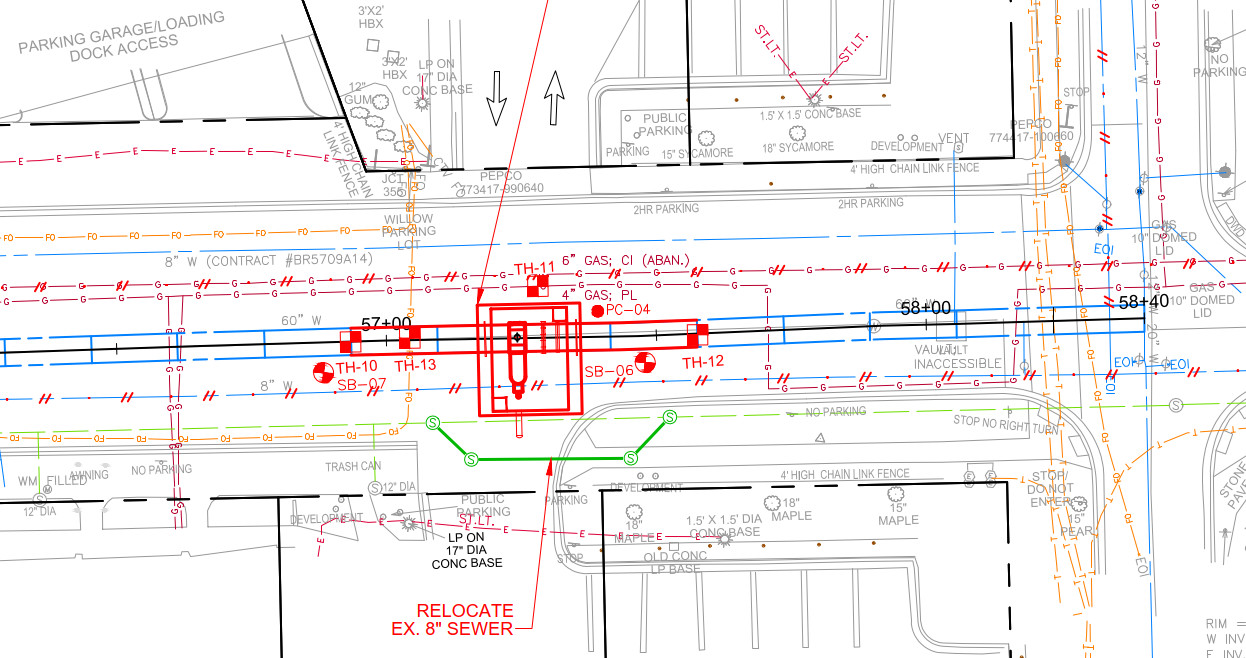 LELAND STREET
Remove Existing Vault and replace section with new pipe.
Relocate new vault east to Leland Street
Relocate ex. 8” sewer
Closer to single family residences
Pros:
Reduced impact to Woodmont Ave
Easier Maintenance of Traffic
Cons:
Adjacent Construction
Two Construction Sites
Vault Access is roadway
Location not preferred by County
46TH STREET
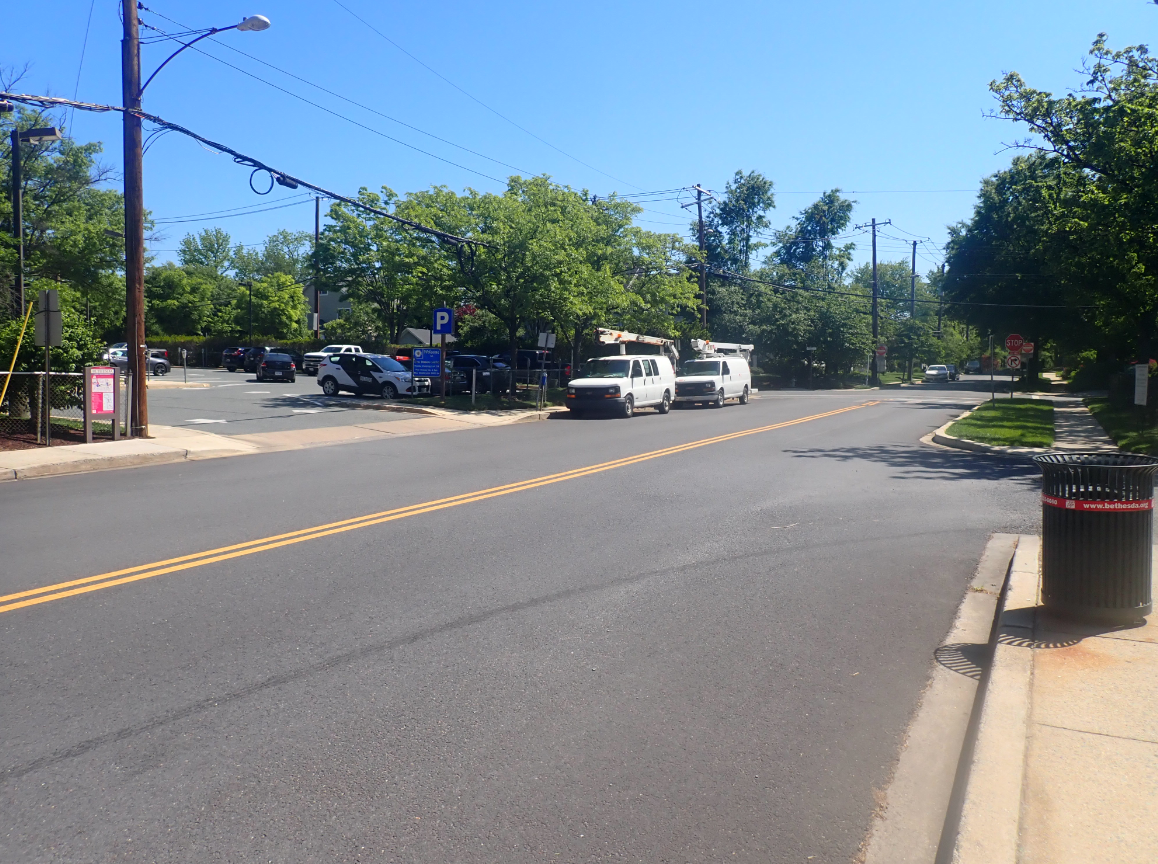 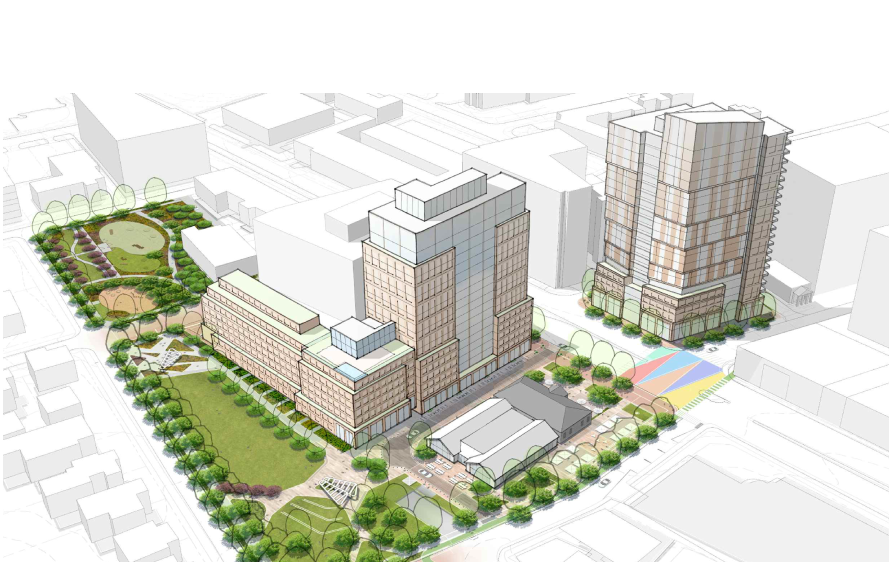 [Speaker Notes: Potential impacts to Washington Gas pipeline that would require relocation, also requires relocation of a sewer pipeline.  MOT would still require a road closure, but there is less traffic on this block and would result in less disruption to traffic.  The existing valve on Woodmont Ave would still need to be removed and replaced with new piping – two separate construction sites resulting in greater overall disturbance and construction duration.  No way to avoid some construction on Woodmont Ave at existing valve location.]
Option 3 – Replace at Same Location
Remove Existing Vault and replace in same location.
Relocate Ex. 8” Water to accommodate the new vault
Pros: 
One Construction Site
Shortest Construction Duration
Minimal Impact to Adjacent Utilities
Minimal Environmental/Community Impacts
Cons:
Intensive Maintenance of Traffic
Vault Access in roadway
WOODMONT AVE
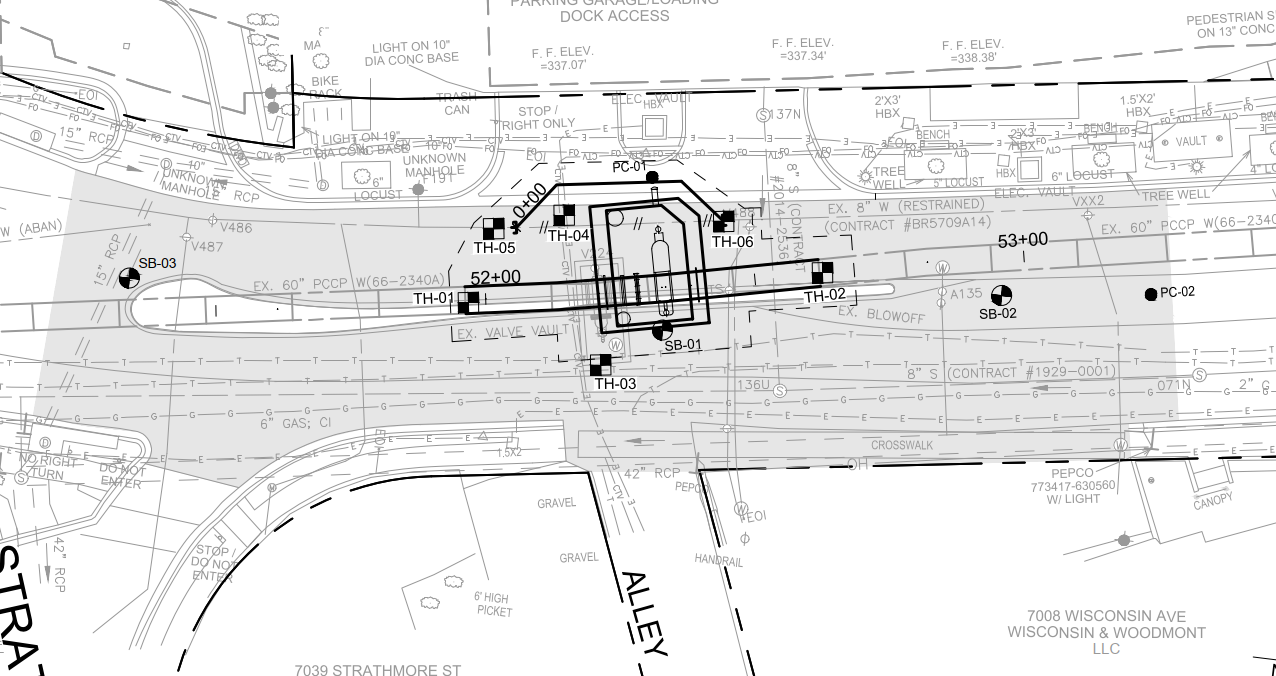 STRATHMORE ST
[Speaker Notes: Single construction site.  Has the greatest impact to traffic, but also reduces overall construction disturbance/footprint and allows for expedited construction at a single location.  Has the least impact to single family homes.]
Ranking and Selection
Evaluated each option using weighted ranking of criteria such as:
Impacts to community (residential & commercial)
Environment/Aesthetics
Construction Duration/Footprint
Permitting Stakeholder Preference
Best Option: Option 3 – Same Location
Minimizes construction footprint 
Preferred by County & Town of Chevy Chase
Least impact to residential homes
Shortest Construction Duration (single site)
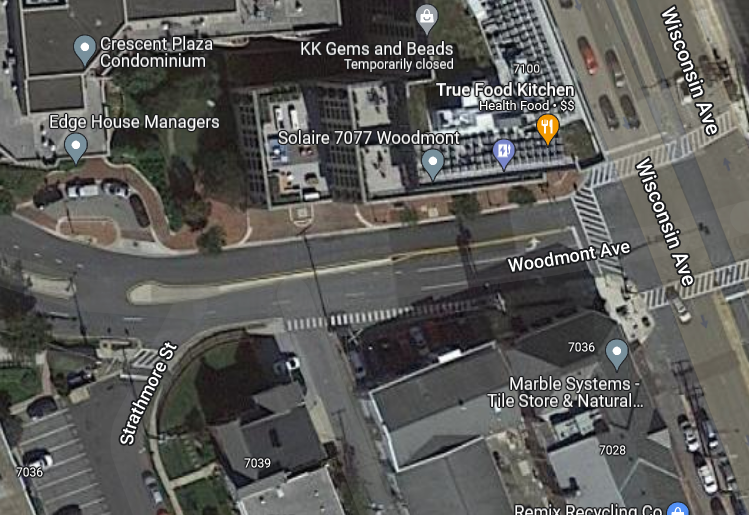 [Speaker Notes: Options that have less impact to adjacent residential/commercial neighbors, with reduced environmental impacts and are preferred by Stakeholders (County, SHA, Town of Chevy Chase) and have shorter construction disturbance and duration score more favorably.]
The New Valve
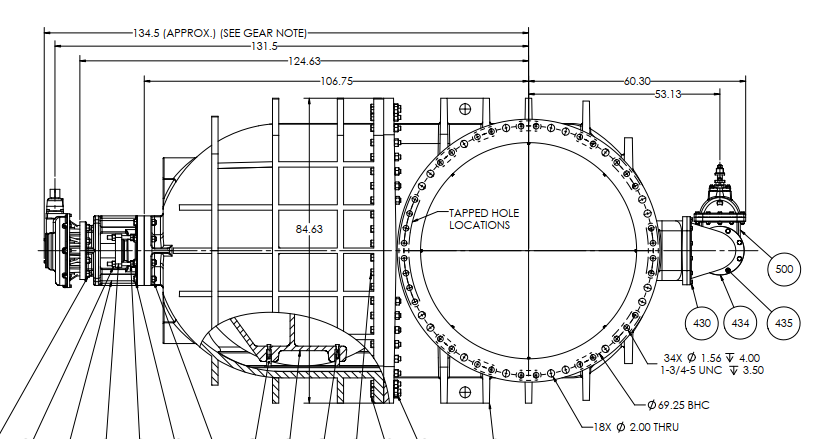 New 60” valve will be approximately 14’ L x 3.5’ W x 9’ D and weigh 27,000 lbs.

When closed valve will receive approximately 620,000 lbs. of force

Large, cast-in-place concrete vault needed 
     to restrain valve and resist movement

Valve Vault will be approximately the size of a 2-car garage with dimensions of 23.5’ L x 20’ W x 14.5’ D

Roof slab will be precast panels to reduce construction time in field
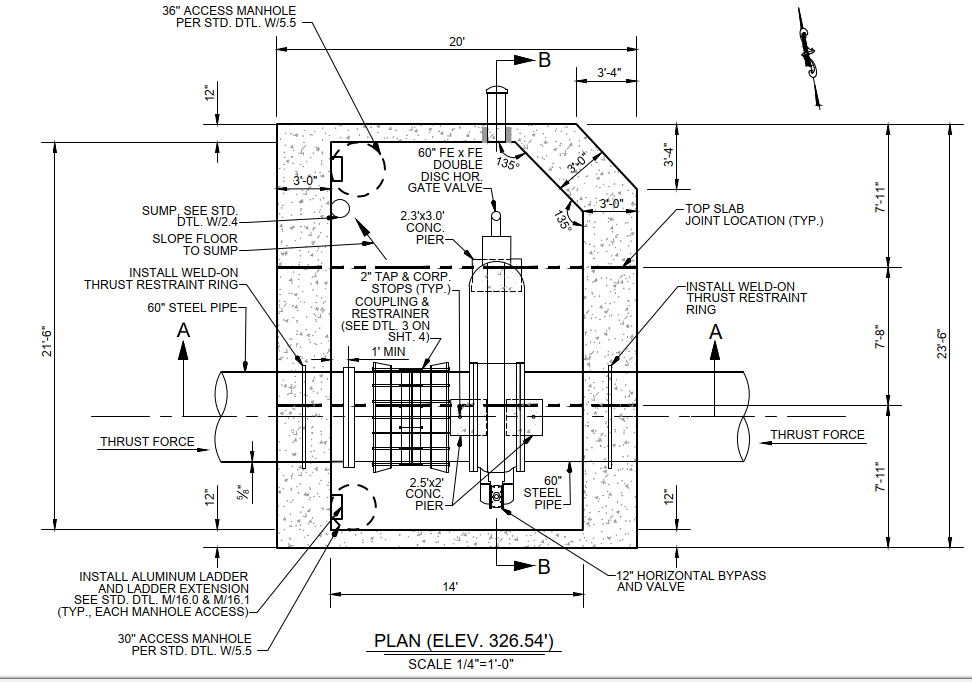 [Speaker Notes: Vault must be cast in place – vault required for replacement valve is too large for precast construction, and to restrain valve and prevent movement, the new steel pipe must be embedded in the concrete walls of the structure.  A precast structure cannot accommodate restraint of the valve at this particular site, and other options for pipe restraint would require significant utility relocation that would add months to the construction duration.

Precast panels will be used for the roof slab; ideally suited for this type of installation.  This saves about 1 month of construction time.]
Traffic Control and Property Access
Construction will require temporary changes to traffic patterns
Traffic will be managed to minimize community disruptions to the maximum extent practicable

Access will be maintained to homes, businesses and apartments during construction
Access into homes is NOT required
Access onto private property is generally NOT required
The 7077 Woodmont Ave parking garage will be accessed from Woodmont Avenue and the loading dock will be accessed from Wisconsin Avenue with coordination with the Construction Team

Parking restrictions 
WSSC Water will provide 48-hour advance (denoted by “No Parking” signs) notice prior to any parking restrictions
Any vehicles that have not been removed from the designated area will be towed to a nearby street at no cost to the owner.

Final restoration of sidewalks, roadways and landscaping will take place within 90 days of construction completion.
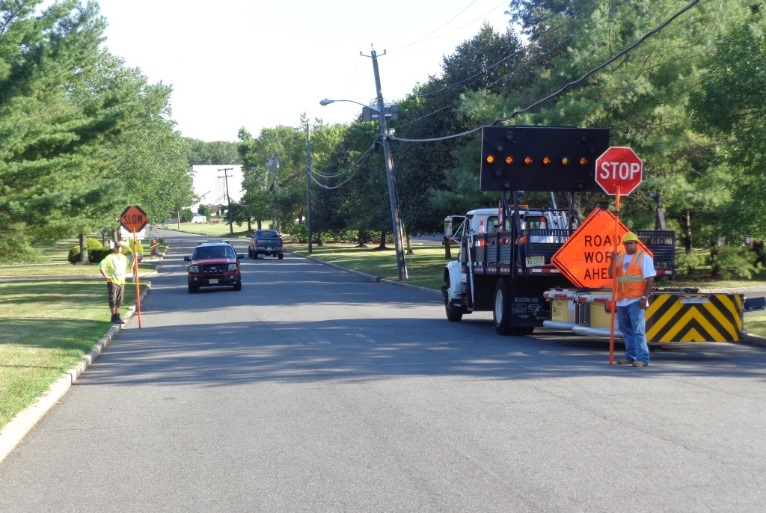 Traffic Control – Road Closure
Temporary closure of Woodmont Avenue at Wisconsin Avenue
Open to local traffic only, no exit to Wisconsin Avenue
No turns onto Woodmont Ave from Wisconsin
Access will be allowed to loading dock and parking garage at 7077 Wisconsin Avenue
Strathmore Street and Alley Left Turn Only (median to be removed)
Shortest construction duration
Maximizes public safety
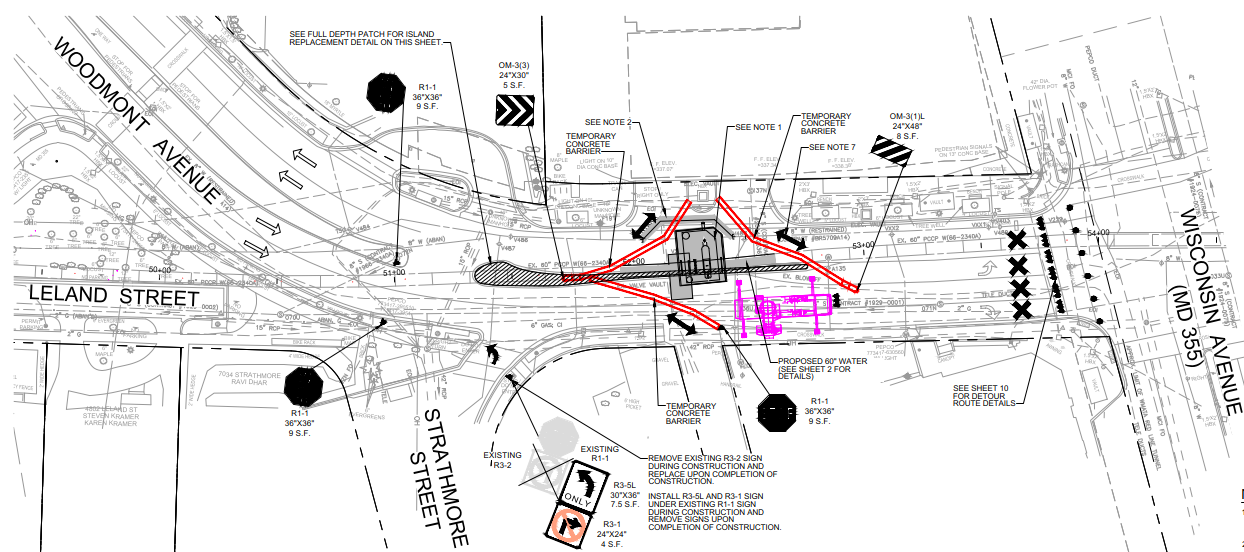 [Speaker Notes: Full closure of Woodmont Avenue is the safest option for the traveling public and maximizes working area for construction, reducing construction duration]
Traffic Detour
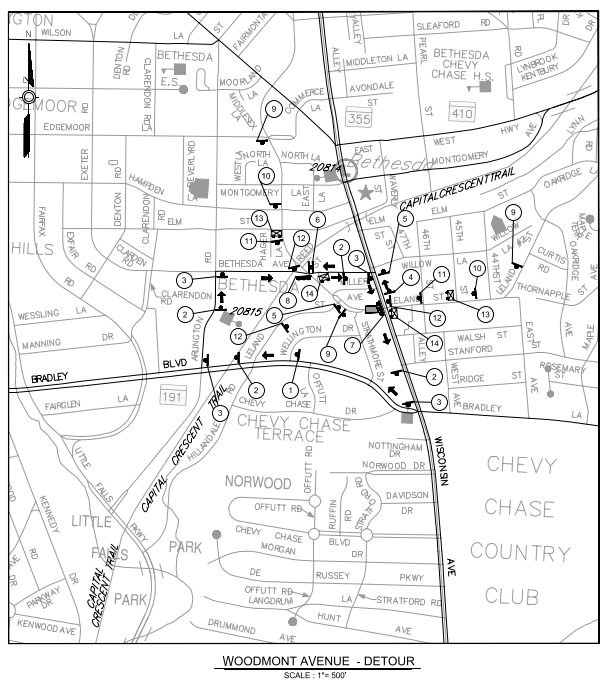 Impacted Streets 

Woodmont Avenue
Turns from Wisconsin Ave (MD 355) to Woodmont Ave
Strathmore Street
Alley behind 7000 Wisconsin Ave
Leland Street (westbound to Woodmont Ave)
[Speaker Notes: Detour utilizes Bradley Blvd, Arlington Road and Bethesda Ave to direct traffic around work area back to Wisconsin Ave]
Estimated Construction Schedule
Anticipated Start
Summer 2024

Anticipated Completion
Fall 2024

Anticipated Closure 
Duration
16-22 Weeks








		           	Construction schedules are estimates and subject to weather delay
What to Expect During Construction
Anticipated Work Hours:  Monday-Saturday, 7:00 a.m. – 7:00 p.m.
Proposed extended work hours to reduce construction duration.

Construction activities may include:
Field reviews and inspections
Survey crews
Test pits
Construction crews and heavy machinery, including cranes

Reliable water and sewer service will be maintained during construction
Short water shutdowns of up to 8 hours may be required
Advanced notification (48-72 hours) of these shutdowns will be provided
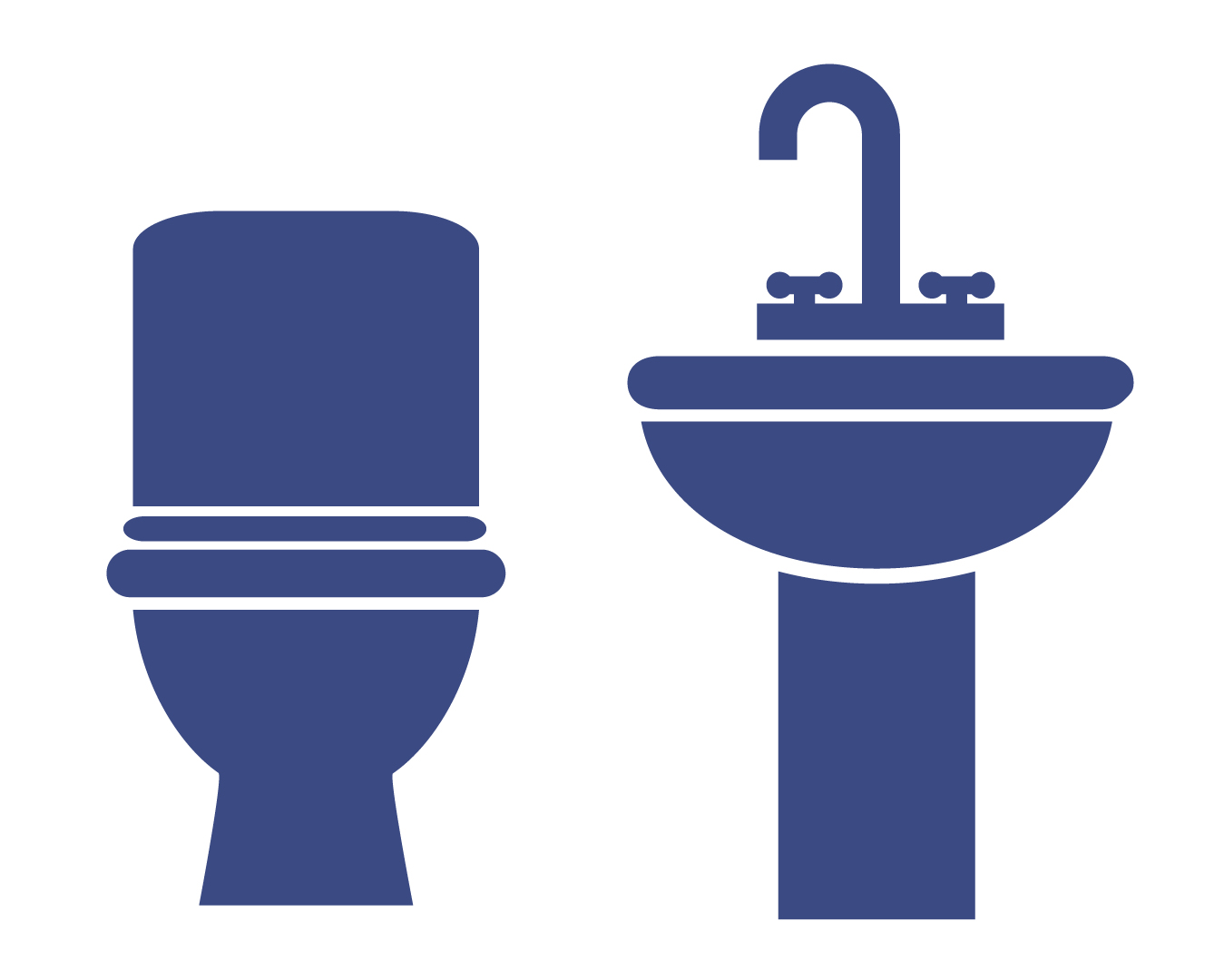 [Speaker Notes: 12 hour work days, 6 days a week, helps minimize construction duration]
What to Expect During Construction
Open-cut construction method, which involves cutting and excavating a section of the pavement. 
This construction method does create noise and dust.
Heavy-lift crane needed
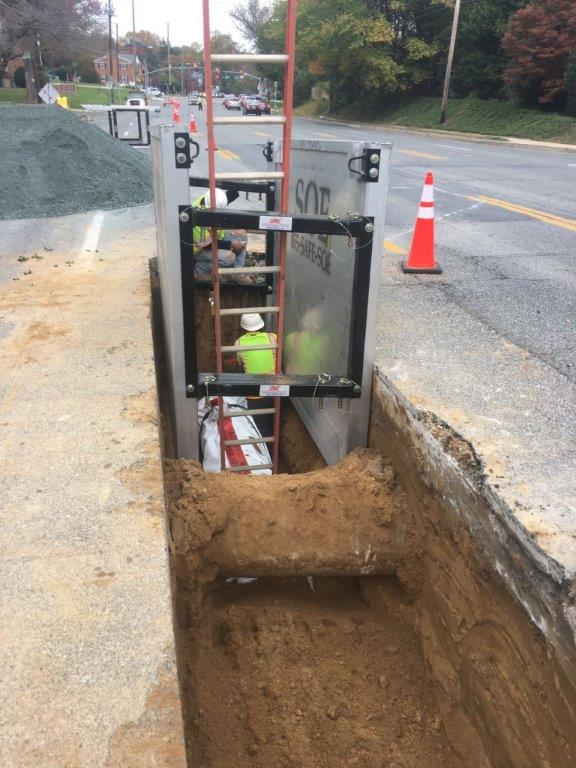 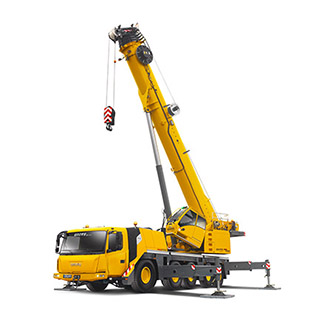 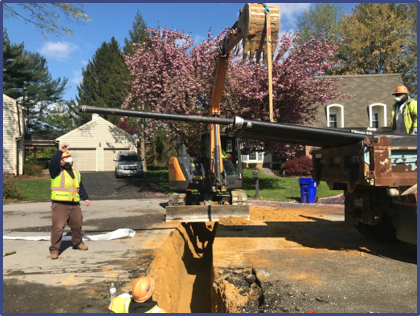 SOURCE: GROVE CRANE
Signage and Restoration
Construction signs with contact persons will be placed throughout the project area

Projects completed during the winter months will be permanently paved and restored to their original state or better in the following spring.
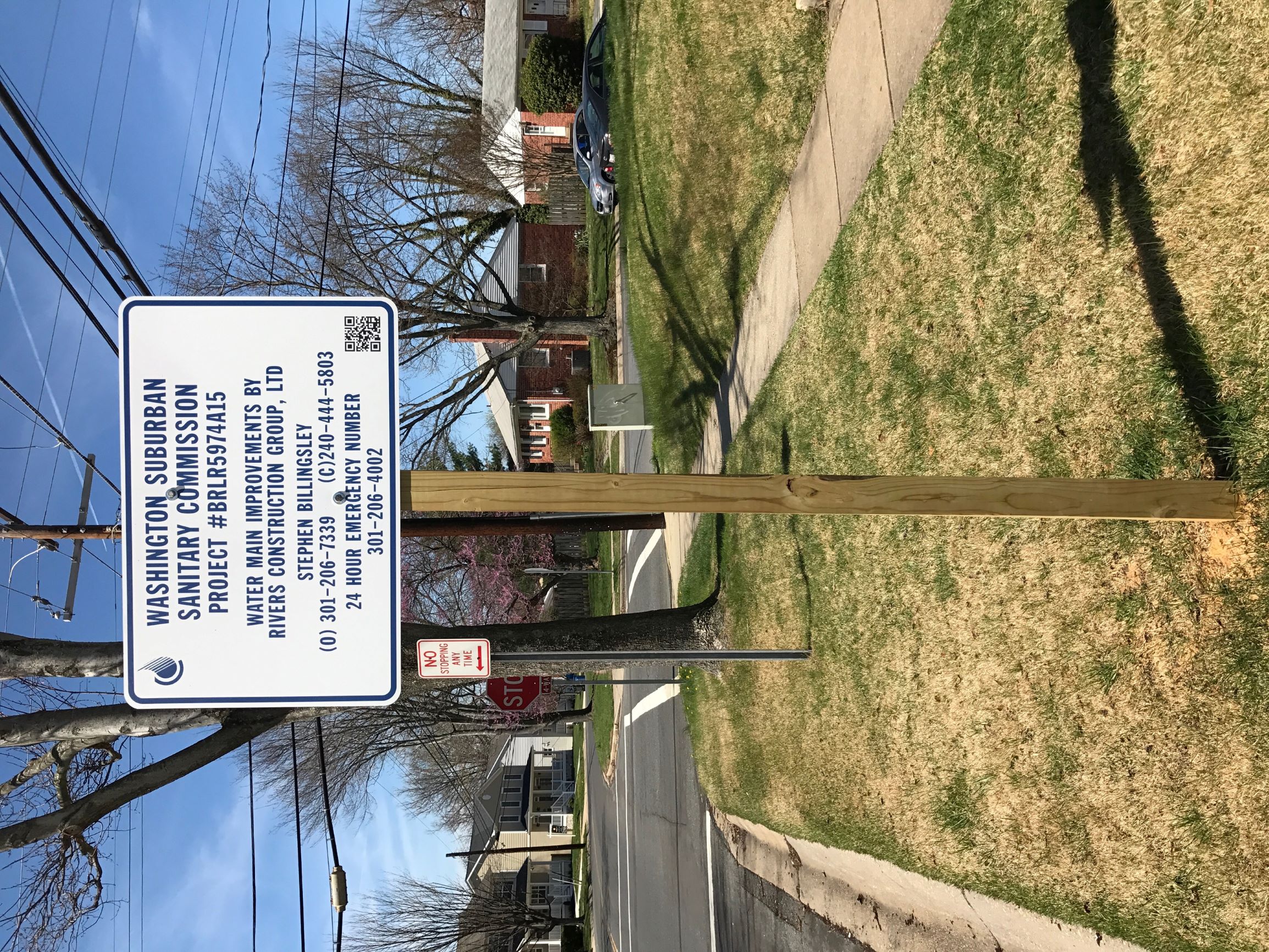 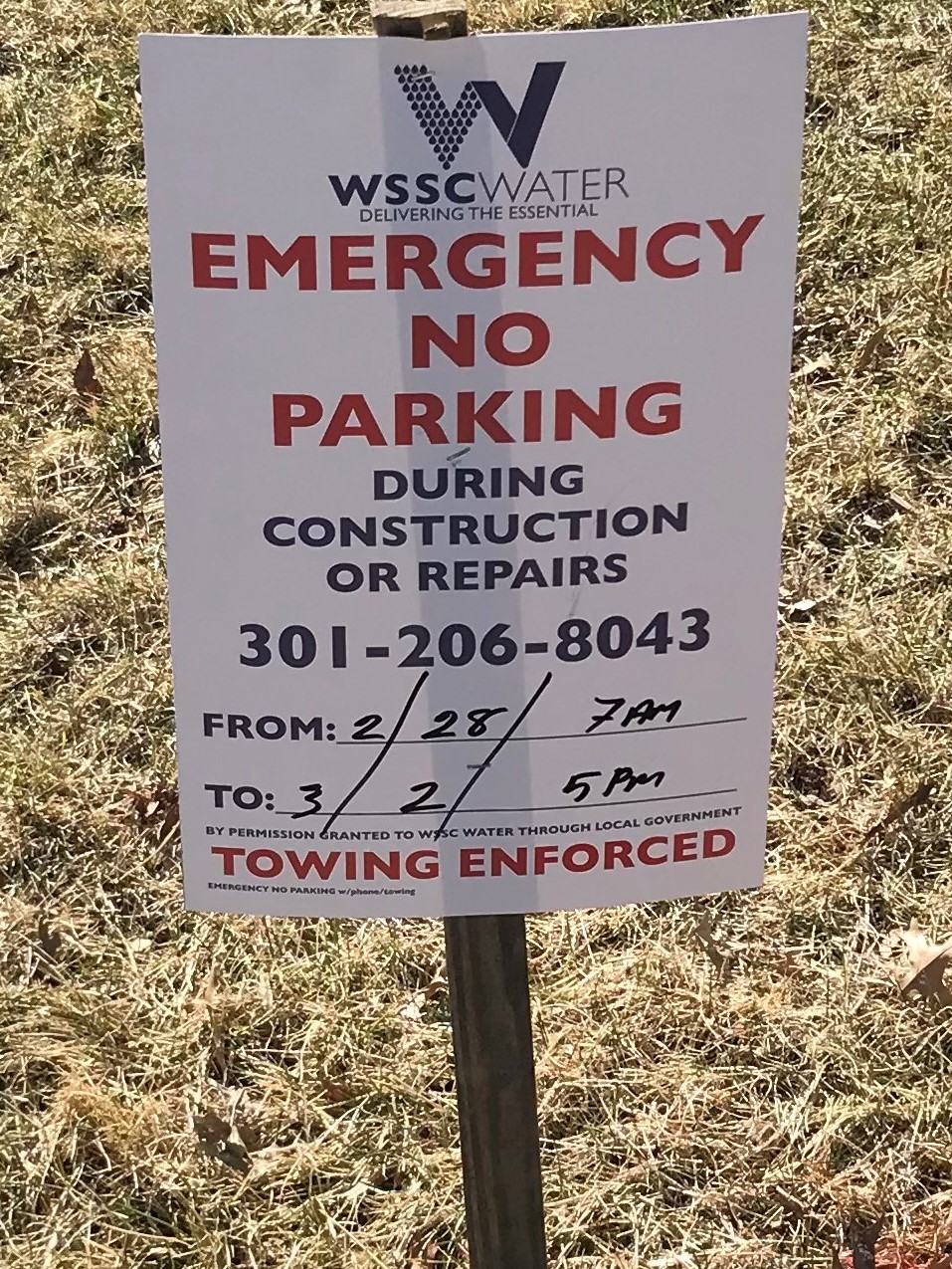 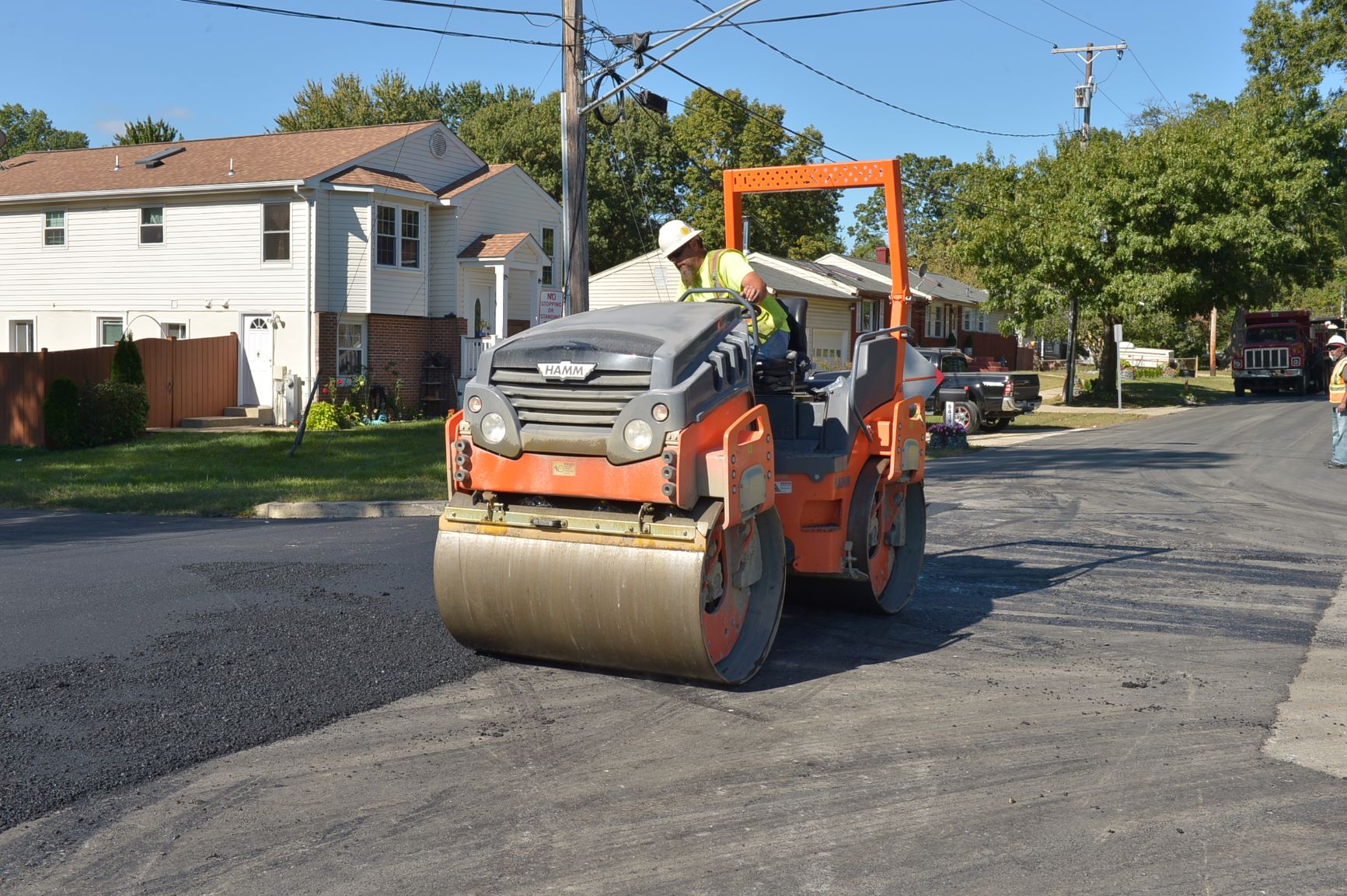 Operational Changes in response to Covid-19
WSSC Water has implemented protocols that align with recommendations from local, state, and federal public health authorities. ​

Working to minimize impact​
​
All WSSC Water employees and contractors are required to refrain from coming to work if displaying symptoms of COVID-19. 
We have implemented robust internal contact tracing and quarantine requirements. ​

Earlier notification to customers​ of water shutdowns
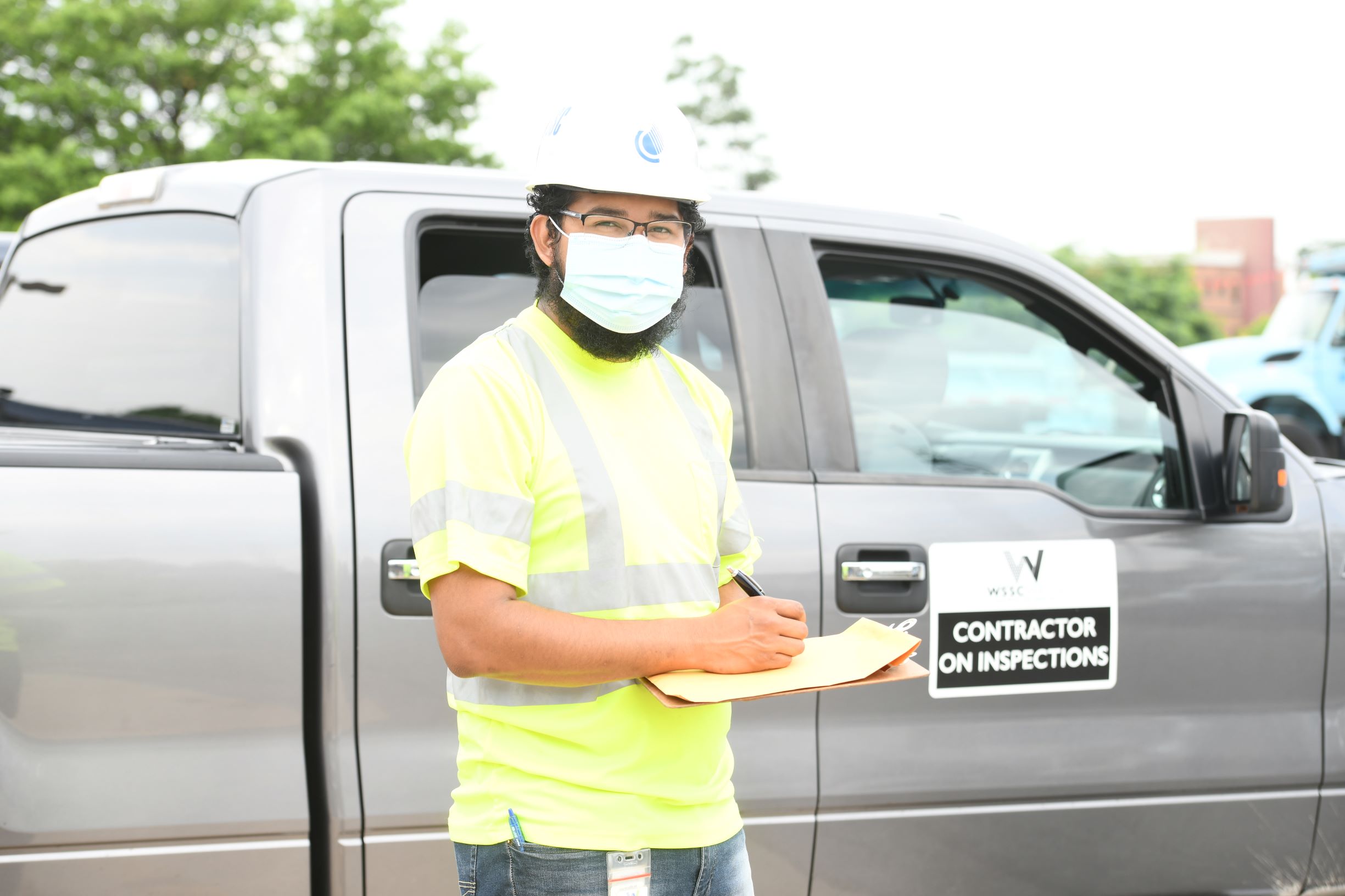 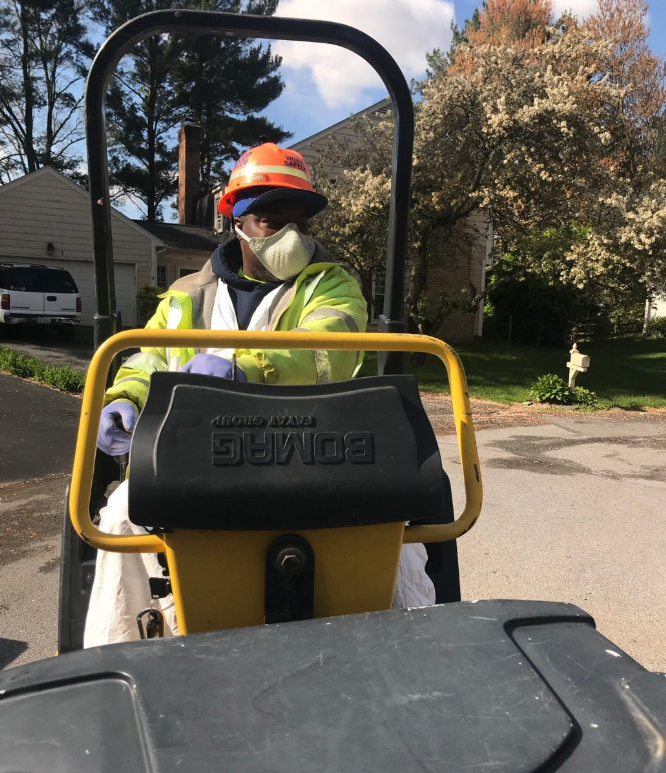 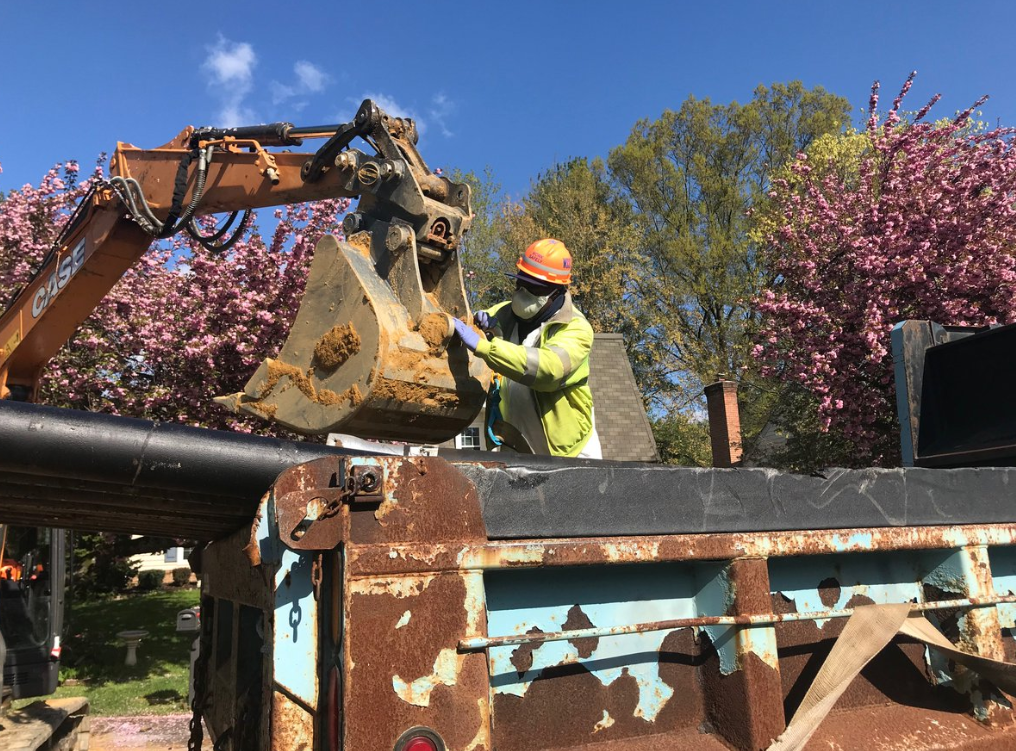 Project Summary
The existing 48” valve vault is inoperable and a public safety concern.
WSSC Water evaluated several sites to install a new valve and found same location replacement to be the best option.
Extensive traffic control will be necessary to remove the existing valve and pipe and install the new valve vault and pipe.
WSSC Water will coordinate work activities with property owners in the project area.
WSSC Water will restore all areas impacted by construction activities at the end of the project. 
WSSC Water’s goal is to provide a reliable water system to customers.
Contact WSSC Water
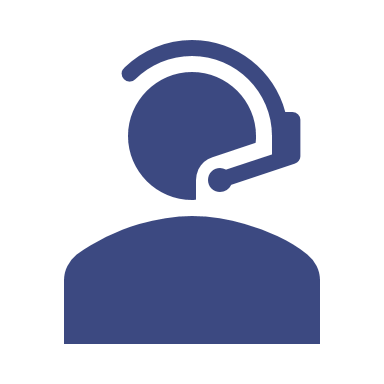 Customer Service | Monday-Friday, 7:30 a.m. to 7:00 p.m.
Phone: 301.206.4001 | 1.800.634.8400 
Email: customerservice@wsscwater.com

24-Hour Emergency Call Center 
Water Emergency, Sewer Emergency or Discolor Water
Phone: 301.206.4002 | Email: emergencycallcenter@wsscwater.com 
Report a Problem: wsscwater.com/customer-service/report-problem
Discolored Water: wsscwater.com/discoloredwater 

File a Claim 
Phone: 301.206.7095 
Online: wsscwater.com/claims

WSSC Water Financial Assistance Programs
Online: https://www.wsscwater.com/assistance

Customer Notification System Sign-Up 
www.wsscwater.com/cns, email and/or text alerts on work in your neighborhood
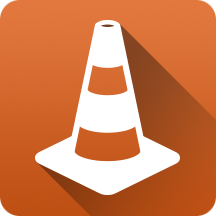 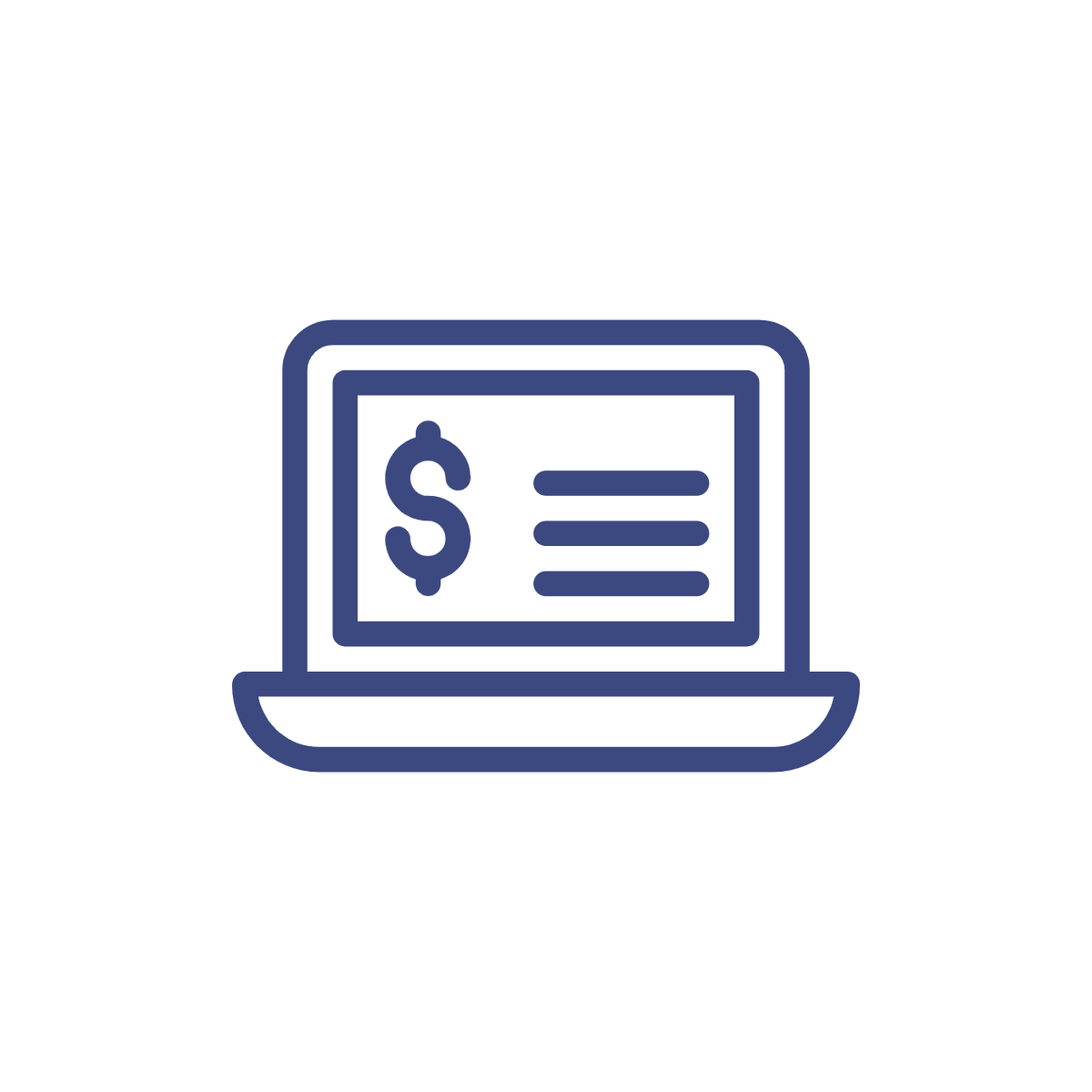 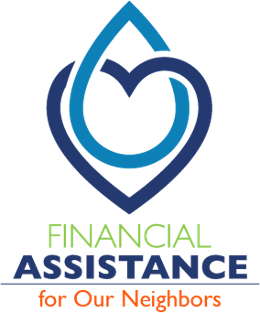 THANK YOU!  QUESTIONS?
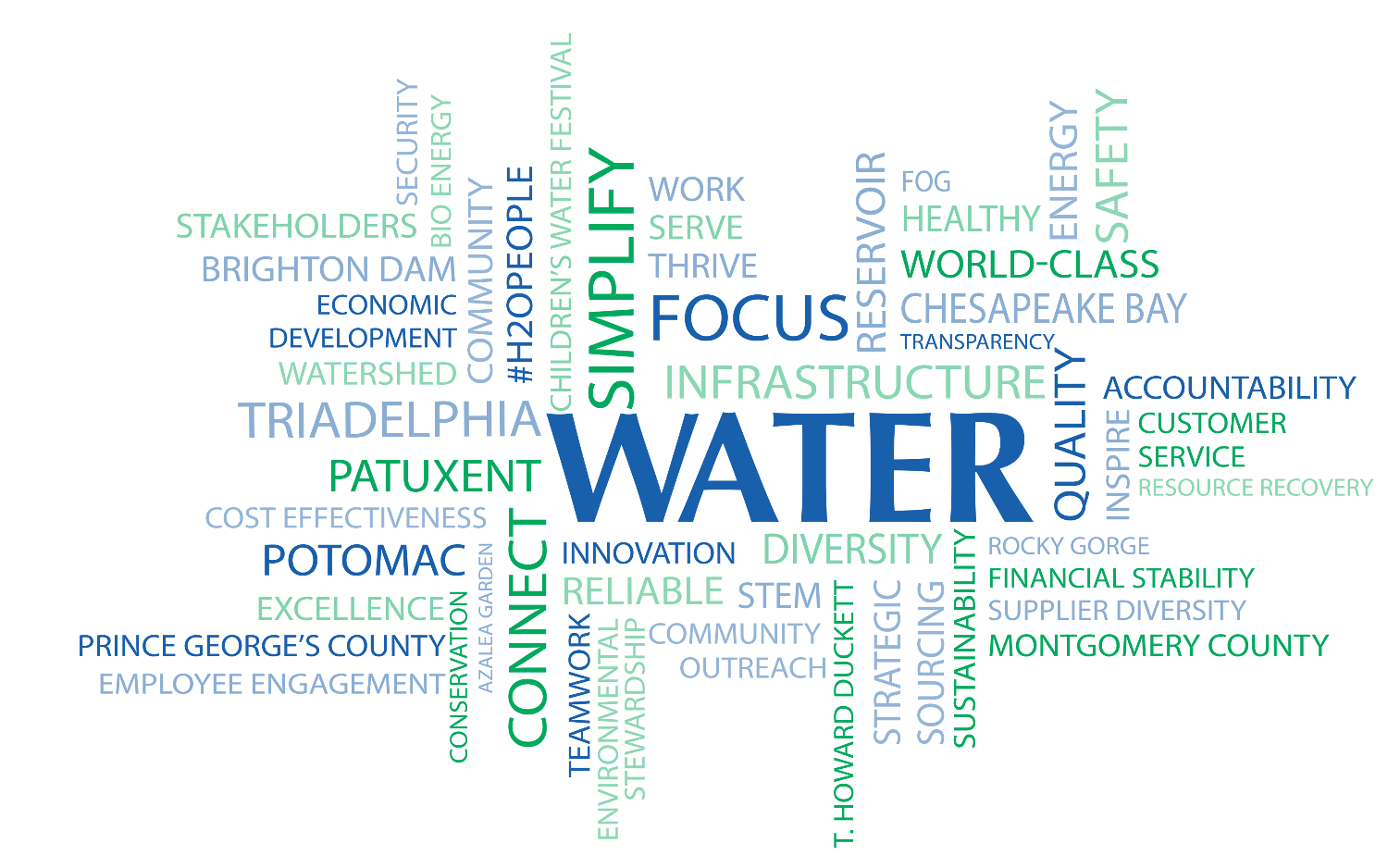